yǒu  shí
有时
sometimes
cóng   bù
从不
never
jīng  cháng
经常
often
hēi    sè
黑色
bái  sè
白色
lán  sè
蓝色
huáng  sè
黄色
hóng  sè
红色
jú   sè
桔色
zōng  sè
棕色
zǐ   sè
紫色
yín  sè
银色
shuō
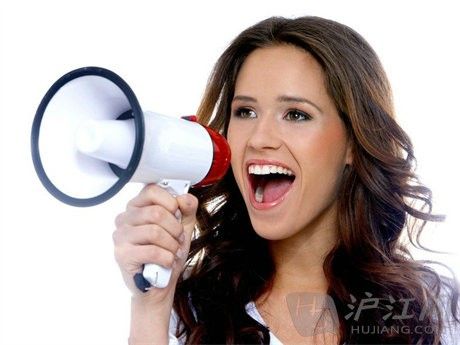 说